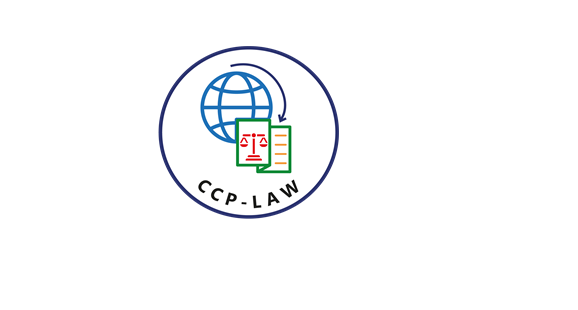 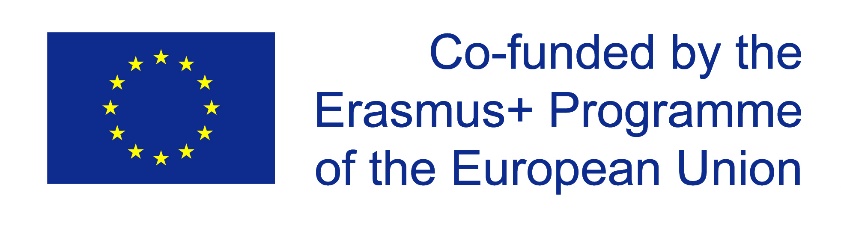 CCP-LAW
Curricula development on Climate Change Policy and Law
Subject title: Evolution of EU Environmental Policy: From Paris Summit to Sustainable Development

Instructor Name: Abhinav Shrivastava & Raj Varma
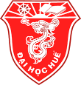 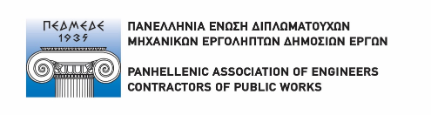 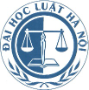 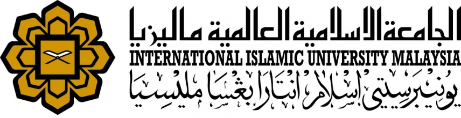 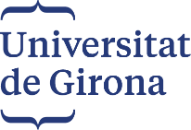 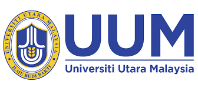 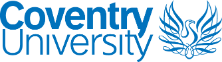 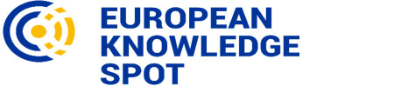 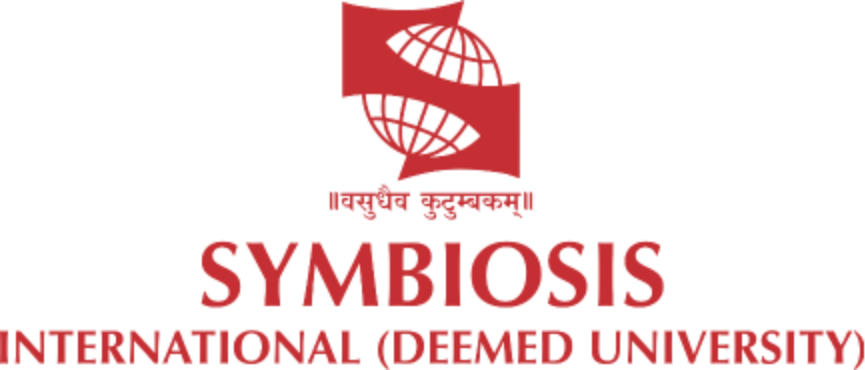 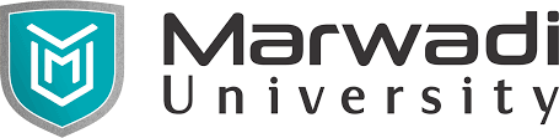 Project No of Reference: 618874-EPP-1-2020-1-VN-EPPKA2-CBHE-JP:
The European Commission's support for the production of this publication does not constitute an endorsement of the contents, which reflect the views only of the authors, and the Commission cannot be held responsible for any use which may be made of the information contained therein.
Introduction
The Paris Summit meeting of heads of state and government of the European Economic Community (EEC) in October 1972 is often used to pin point the beginning of the EU's environmental policy. A declaration on environmental and consumer policy was adopted at this summit which requested the European Commission to draw up an action programme for environmental protection.
This declaration urged the European Commission to create an action program for environmental protection. Consequently, the first Environmental Action Programme was adopted in July 1973, signifying the EU’s initial foray into environmental policy.
Although the EU’s founding treaties did not explicitly mention environmental policy, the Treaty text was interpreted dynamically. This interpretation allowed environmental policy to be considered an essential goal of the Community.
Introduction
Over time, the EU put in place an extensive array of environmental legislation. Notable achievements include significant reductions in air, water, and soil pollution, modernization of chemicals legislation, and restrictions on toxic substances.
Today, EU citizens benefit from some of the highest water quality globally.
The EU’s environmental policy has evolved to address a wide range of topics over several decades. By 2015, it encompassed 500+ directives, regulations, and decisions.
The European Green Deal, a recent priority, builds upon this legacy. However, the roots of environmental policy trace back to that pivotal moment at the Paris Summit in 1972 when leaders recognized the need for coordinated action.
Paris Summit (1972)
Addressal of key environmental concerns
At the Paris Summit, a declaration on environmental and consumer policy was adopted. This declaration urged the European Commission to develop an action program for environmental protection

In July 1973, the first Environmental Action Programme was adopted by the EU.

Different national standards for products, such as vehicle emissions limits for lead content in petrol, posed significant obstacles to free trade within the Economic Community (EC). Additionally, the growing realization that environmental pollution transcended national borders drove the need for cross-border measures.

Although there was no explicit Treaty basis for EU environmental policy at the time, the Treaty text was interpreted dynamically. This interpretation allowed environmental policy to be considered an essential goal of the Community, even without explicit mention in the founding treaties. Thus, the Paris Summit of 1972 acted as a catalyst for the EU's environmental policy, leading to the formation of a Directorate General for the Environment.
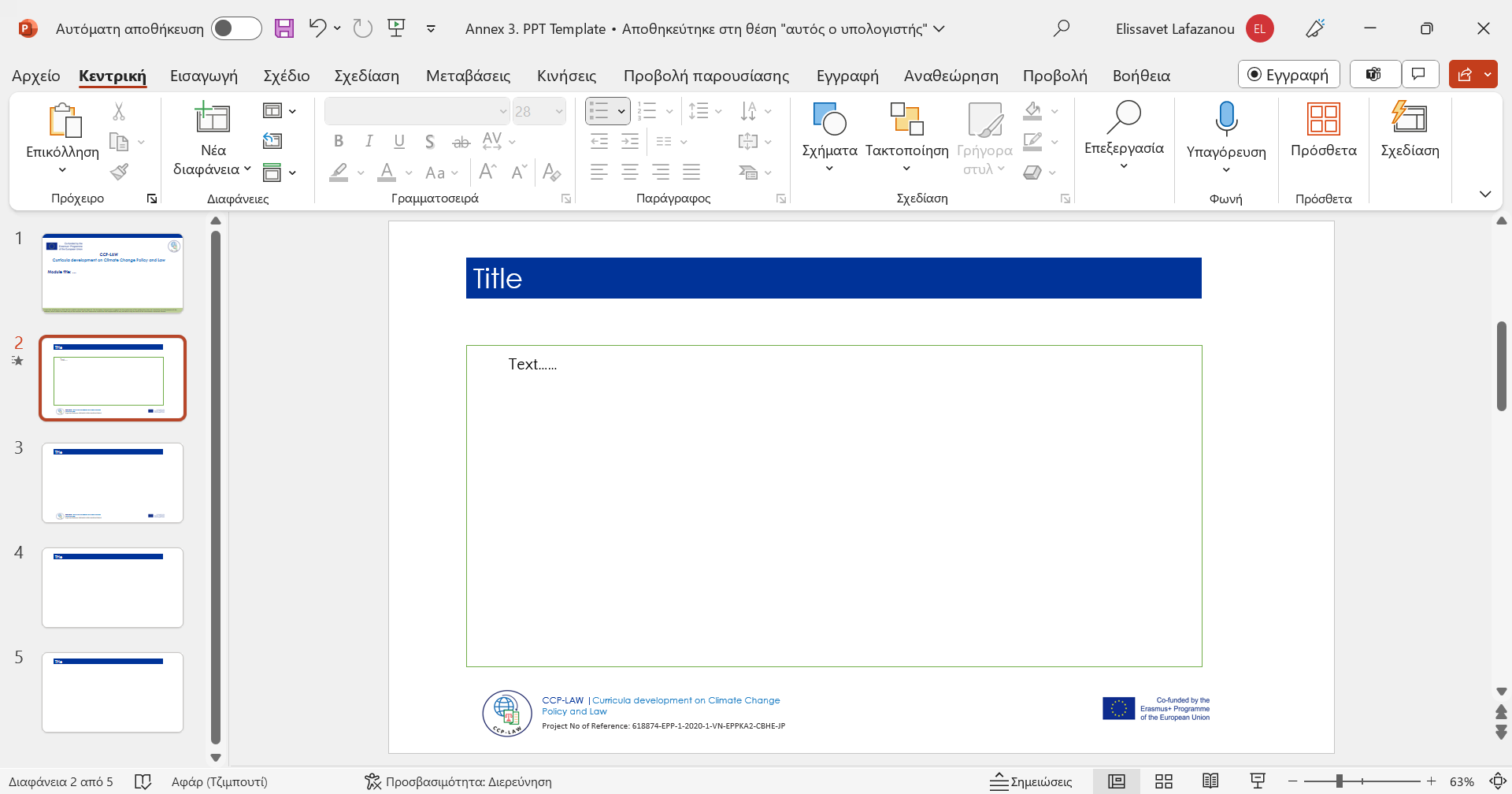 Single European Act (1986)
The Single European Act (SEA) sought to revise the Treaties of Rome setting up the European Economic Community (EEC) and the European Atomic Energy Community.
This was in order to add new momentum to European integration and to complete the internal market (an area with no internal borders and in which there is free movement of goods, persons, services and capital) by 1 January 1993.
The SEA amended the rules governing the operation of the European institutions and expanded the powers of the then European Community in a number of policy areas.
By creating new Community competencies and reforming the institutions, the SEA opened the way to further political integration and economic and monetary union that would be enshrined in the Treaty on European Union (the Maastricht Treaty)
The SEA introduced several new policy areas in which decisions would be taken by qualified majority. These includedenvironment — introducing the subsidiarity principle (i.e. only taking measures at European level where they are more effective than at the level of an individual country).
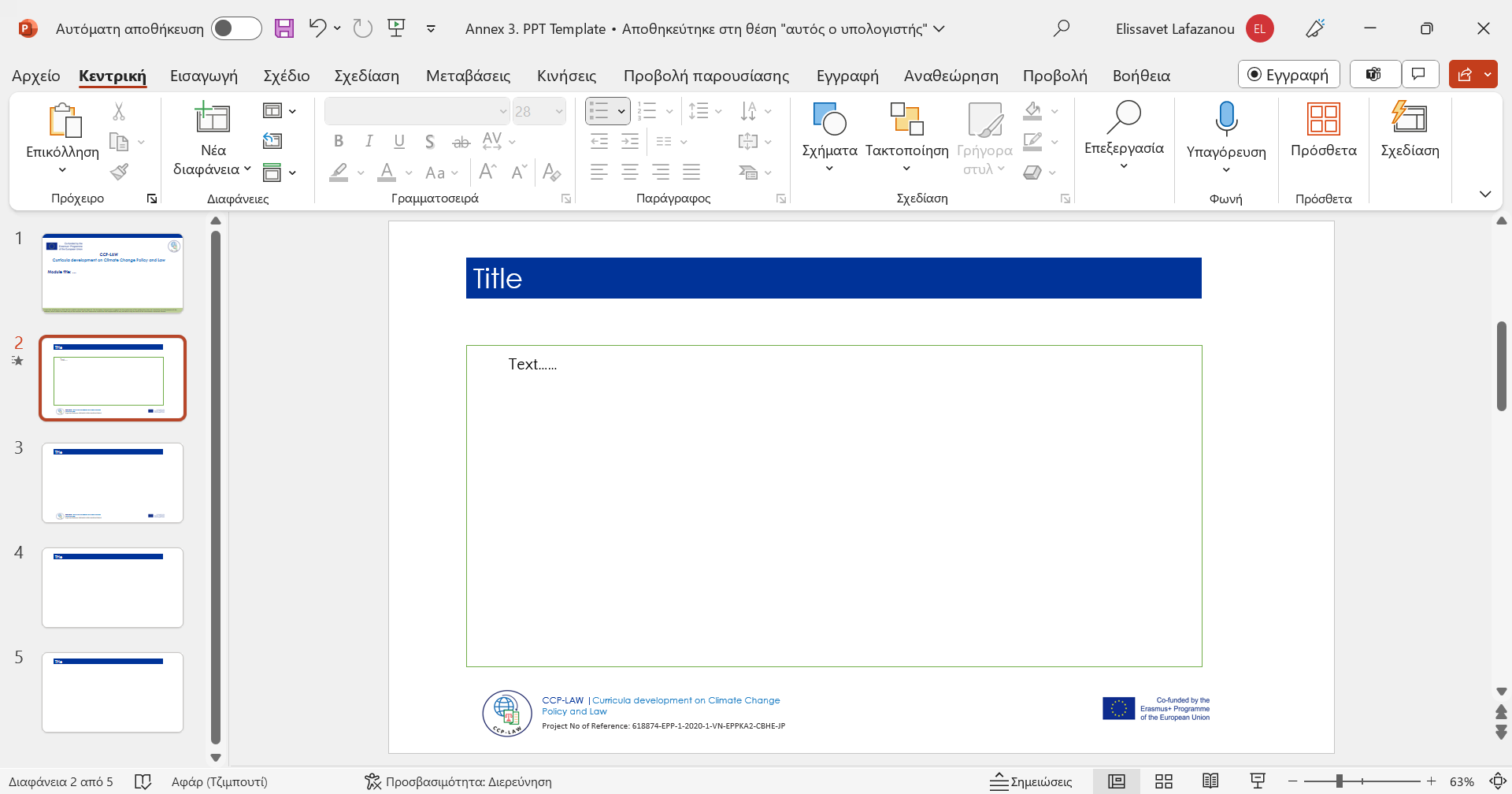 Major Environmental Disasters
Policy Shiftsre: https://www.tandfonline.com/doi/full/10.1080/00139157.2023.2146943https://www.tandfonline.com/doi/full/10.1080/14693062.2024.2301781
The EU is the main donor to the two post-Chernobyl accounts of the European Bank for Reconstruction and Development (EBRD) and funds major remediation projects, including the building of a new sarcophagus for the reactor.
In 1993, the European Bank for Reconstruction and Development (EBRD) set up a 'Nuclear Safety Account' (NSA) to gather international aid to mitigate the consequences of the explosion, dismantle the remaining operating reactors in Chernobyl and enhance safety checks in the post-Soviet region. By the end of 2015, the NSA had received some €365 million.
The world’s first large oil spill from a tanker occurred in March 1967 off the coast of southwestern England near Land’s End, a holiday destination in Cornwall. Internationally, the disaster led to expansions of maritime law linked to maritime safety, including the 1969 International Convention on Civil Liability for Oil Pollution Damage and the 1973 International Convention for the Prevention of Pollution from Ships.
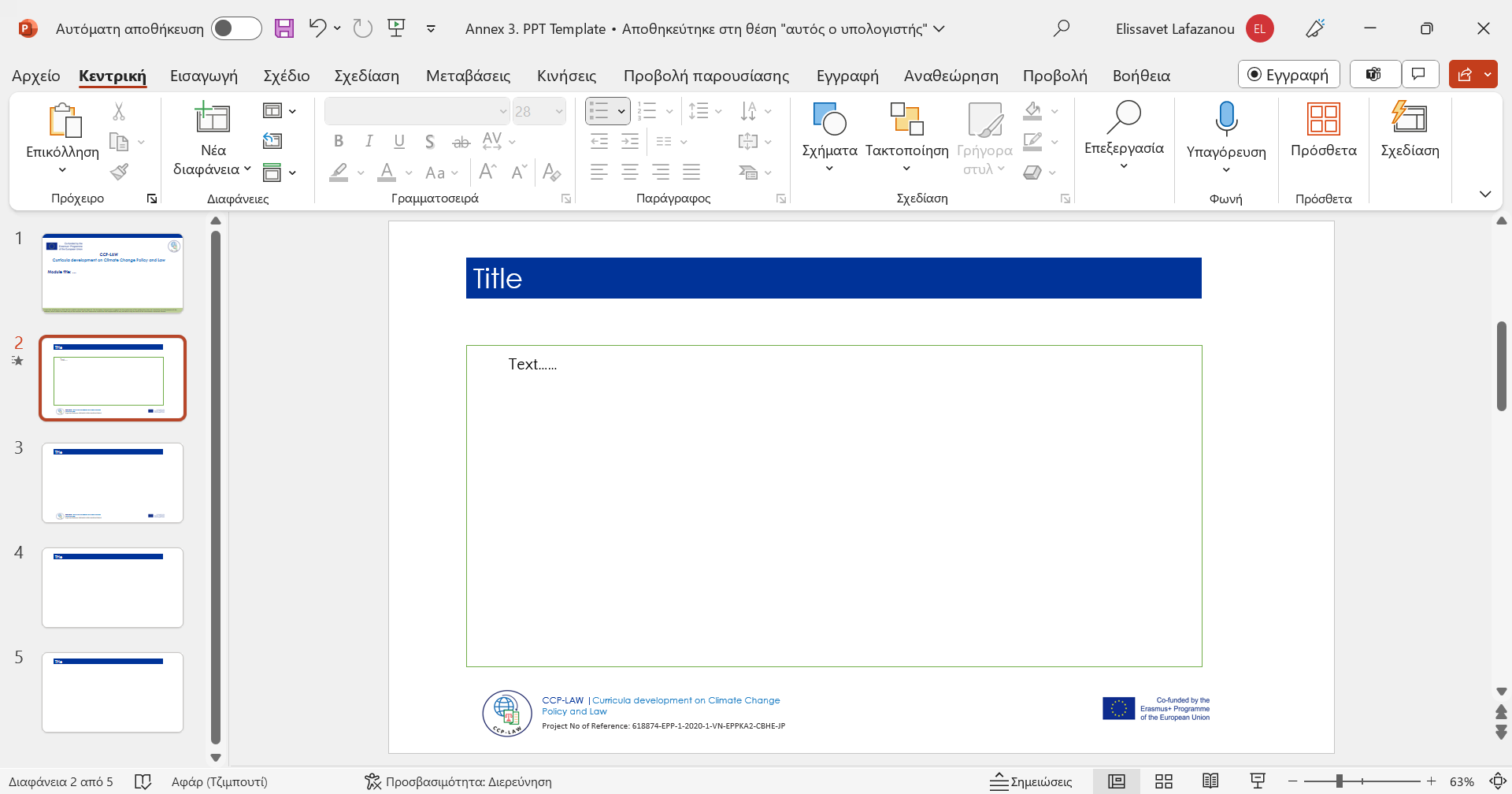 Development of Environmental Action Programmes (EAPs)
Introduction to EAPs, the first EAP
The Environmental Action Programme (EAP) provides a framework for the EU's overall environmental policy development and guide the policy-making by identifying priorities and setting out a long-term vision and goals.
The First Environment Action Programme, which covered the period 1973—6, set out basic principles of EU environmental policy. Among these is the principle that pollution shall be prevented at source.
In addition, a project’s environmental impacts shall be assessed during the decision-making processes, natural resources shall be used rationally, the costs of preventing and repairing environmental damage shall be included in the consumer prices (ie internalisation of costs)
Member States’ environmental policies shall take due account of the interests of developing countries, environmental information shall be available to the public, and environmental education shall be provided.
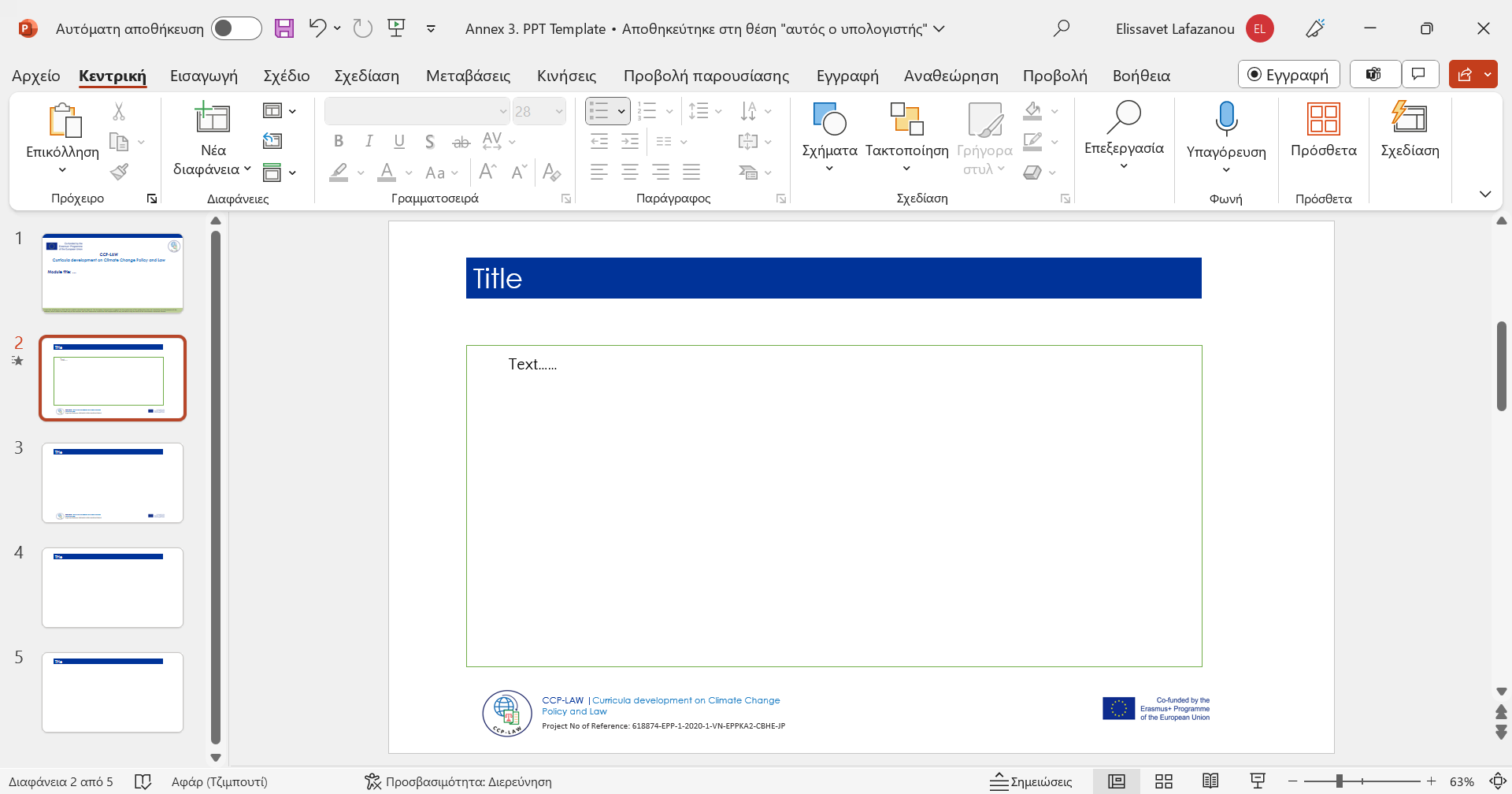 Development of Environmental Action Programmes (EAPs)
The Second EAP
During the period for the Second Environment Action Programme, 1977-81, the attitude towards environmental problems, compared with the period since the early 1970s, changed little. Pollutants were regarded as the most important problem and limitation of these as the primary task.
Like the First Action Programme, the Second Programme emphasised control measures. The principles declared in the First Action Programme reappeared in the Second in more elaborate form. However, more attention was now paid to the conservation of natural resources.
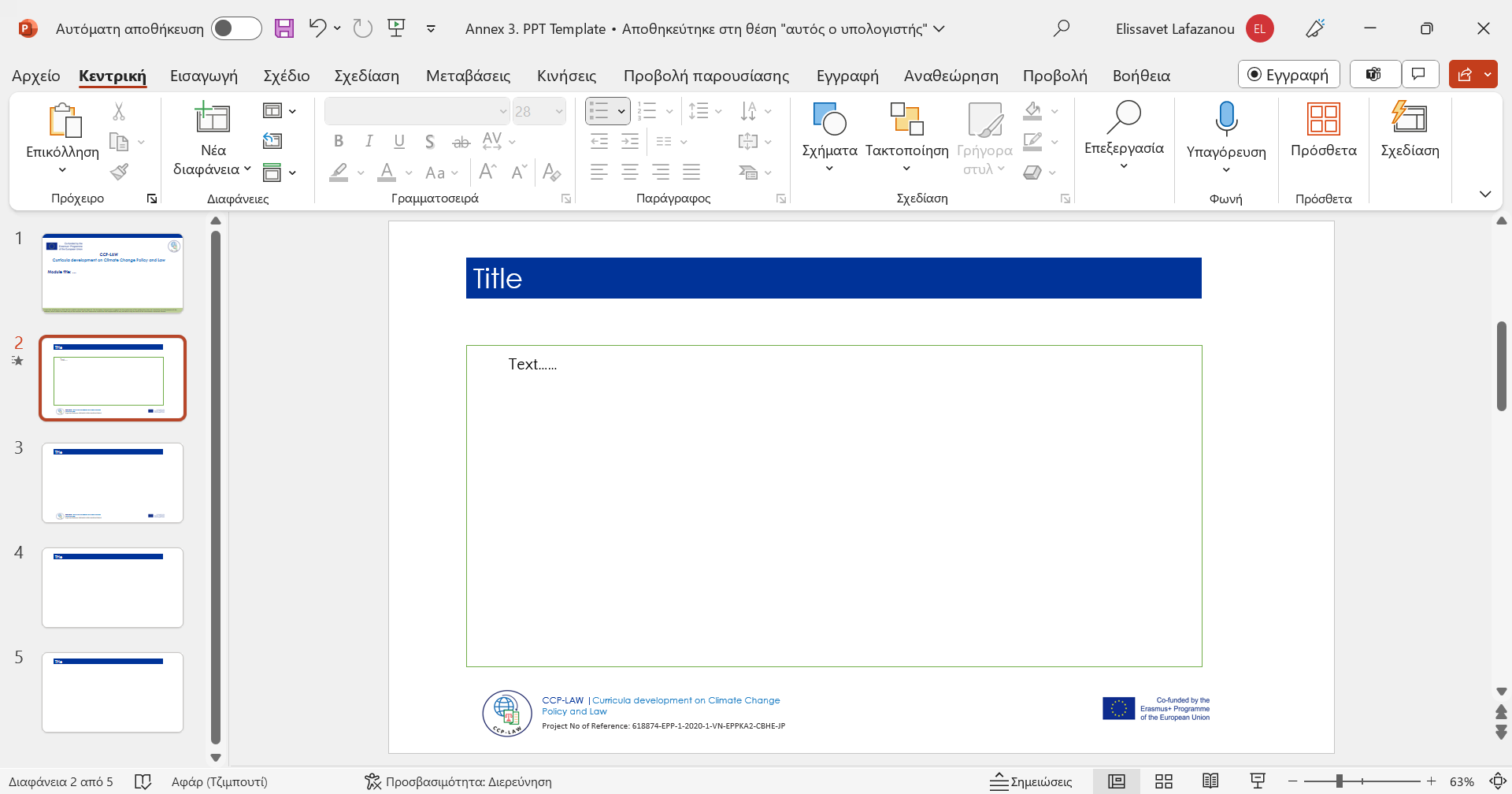 Development of Environmental Action Programmes (EAPs)
The Third EAP
The Third Environment Action Programme covered the period 1982-6. Its adoption in early 1983 coincided with the Community’s growing attention to environmental issues and to the more active participation of the EP in environment-related discussions.
This programme introduced several new elements in Community environmental policy. Perhaps the most important was recognition of the need to integrate environmental policy with other Community policies.
The Third Programme listed priorities regarding environmental protection within the Community. Protection of the marine environment in the Mediterranean, transboundary movements of hazardous waste, noise from transport, and the development of clean technologies were among the priorities in the list. Member States were invited to consider the environmental interests of developing countries when trading with them.
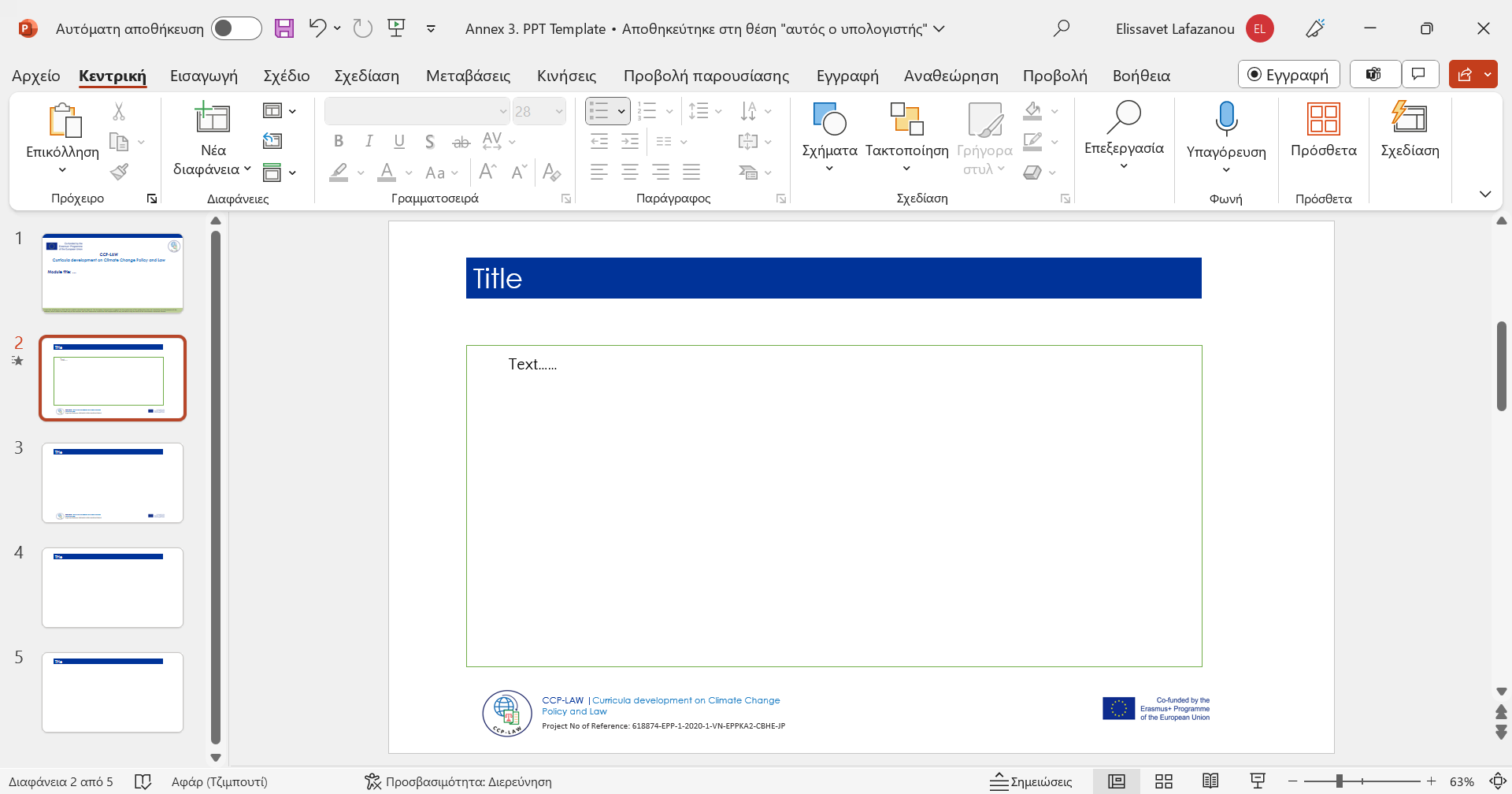 Development of Environmental Action Programmes (EAPs)
The Fourth EAP
The Fourth Environment Action Programme was adopted in October 1987, three months after the entry into force of the Single European Act. Through this Act, a new section on environment was incorporated into the EEC Treaty. Such was the need for more stringent environmental measures that it is not surprising that this programme contained a number of new ideas which had been impossible earlier. The Programme covered the period 1987-92.

In the mid-1980s, the problem of implementing and controlling environment- related directives had become a major concern and the Fourth Action Programme paid great attention to this. It had also become clear that strict rules alone would not improve the situation; they had to be accompanied by effective education and comprehensive information dissemination among the general public.
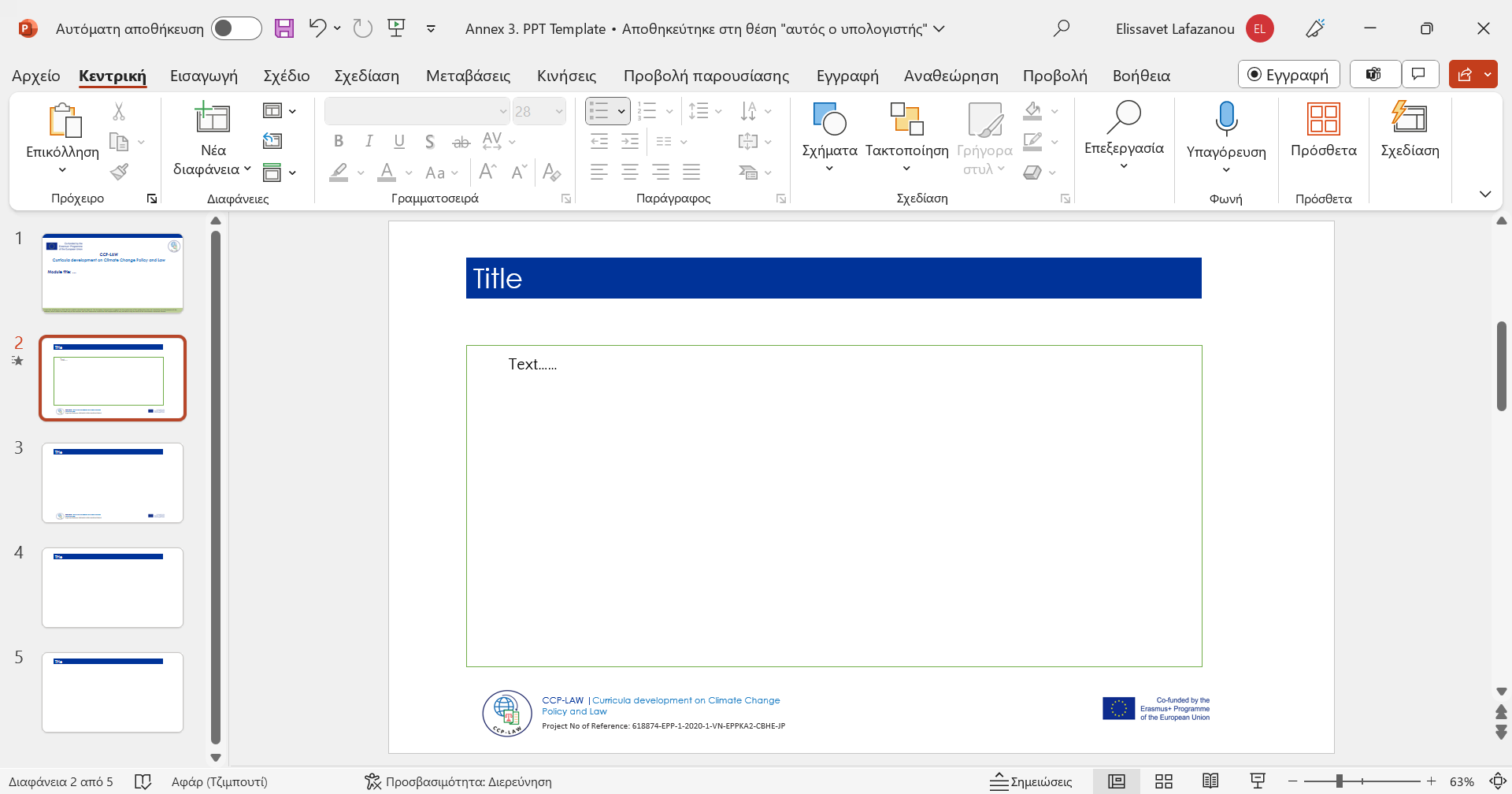 Development of Environmental Action Programmes (EAPs)
The Fifth EAP
The Fifth Action Programme was adopted in February 1993 and was applicable during the period 1993—2000. Its adoption took place almost one year after signature of the Treaty of Maastricht. Through this Treaty, the Community showed its increased interest and role in environmental protection in a broad sense.
The title of the Fifth Action Programme was ‘Towards Sustainability’.The concrete meaning of achieving sustainability was optimum reuse and recycling to avoid waste and prevent depletion of natural resources. Also sought were rationalisation of the production and use of energy, and finally a change in society’s consumption and behaviour patterns.
the Fifth Action Programme presents four categories of instrument.
• Legislative instruments;
• Market-based instruments (internalisation of external costs with a view to drawing the attention of both the producers and consumers to responsible use of natural resources);
• Horizontal supporting instruments (training, information, development of cleaner technology);
• Financial supporting mechanisms (financial assistance to certain Member States).
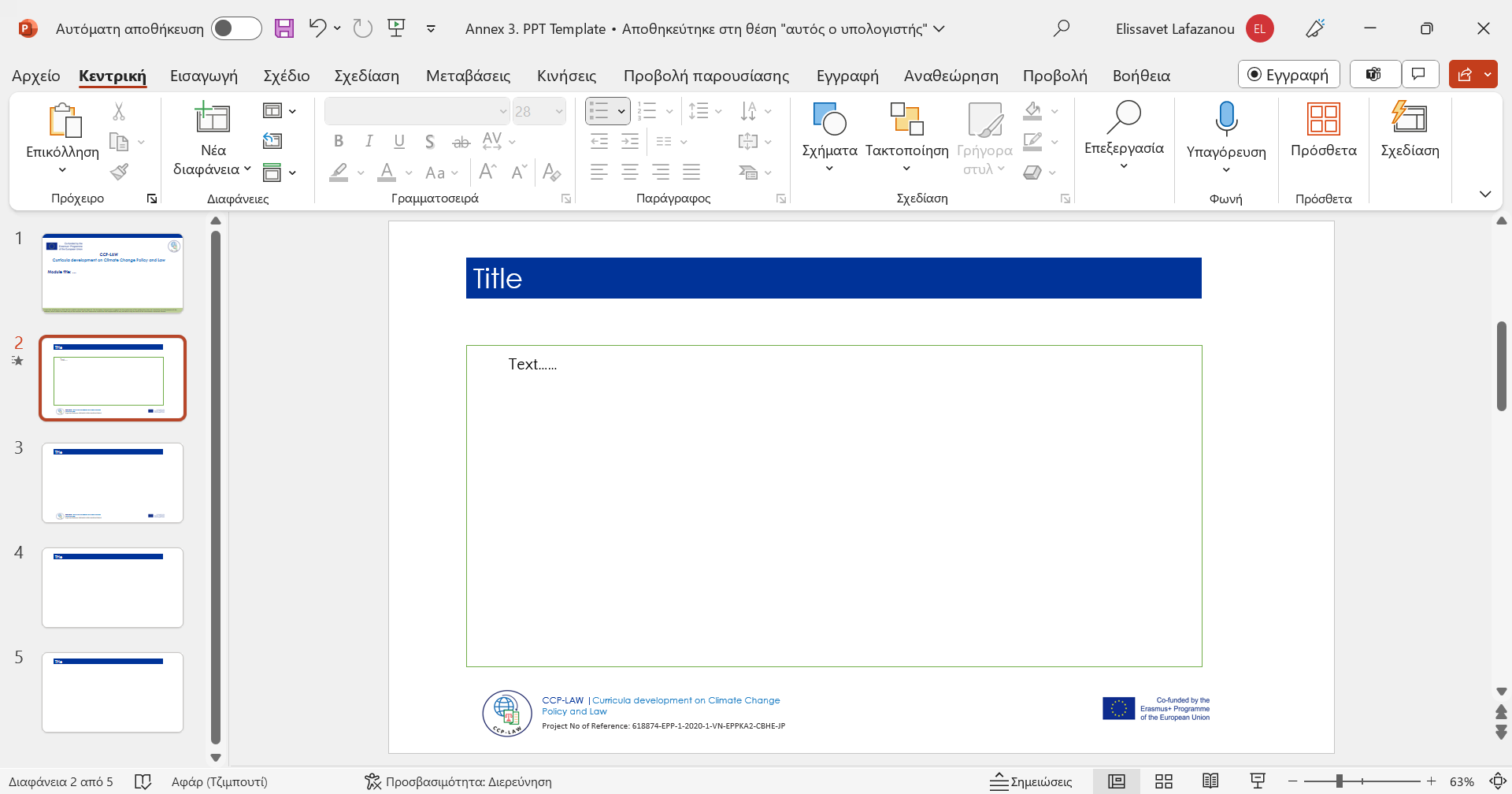 Development of Environmental Action Programmes (EAPs)
The Sixth EAP
The Sixth Environment Action Programme of the European Community entitled "Environment 2010: Our Future, Our Choice" covers the period from 22 July 2002 to 21 July 2012. The programme is based on the Fifth Environment Action Programme, which covered the period 1992-2000, and on the decision regarding its review.
The Communication proposes five main avenues for strategic action:
improving the implementation of existing legislation;
integrating environmental concerns into other policies;
working in partnership with business;
empowering citizens and changing their behaviour;
taking account of the environment in land-use planning and management.
Specific actions are proposed for each of these avenues.
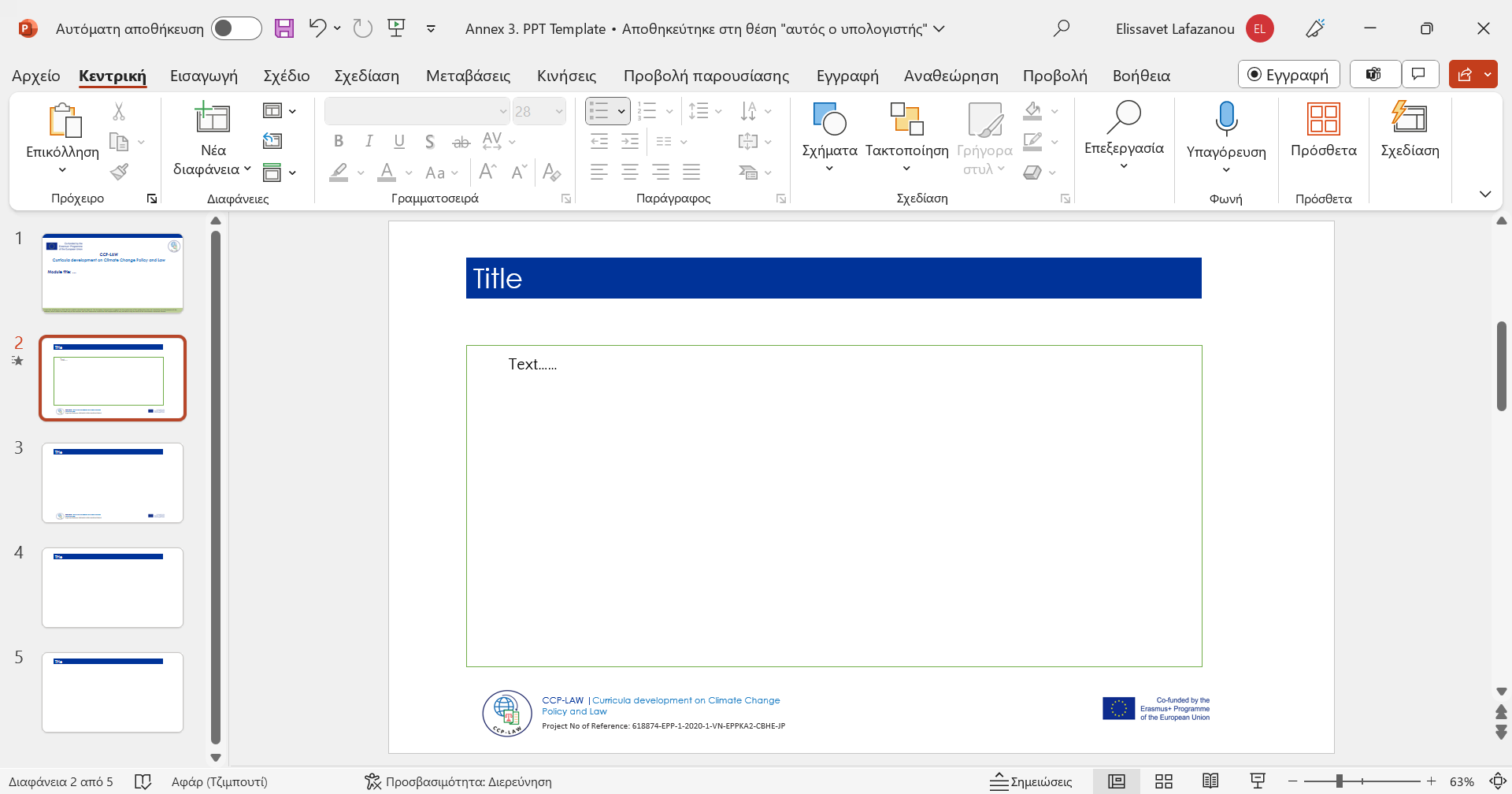 Development of Environmental Action Programmes (EAPs)
The Seventh EAP
The 7th Environment Action Programme (“7th EAP”) sets out binding objectives for the European Union and its Member States to achieve in the field of environment by 2020. Priority Objectives:
to protect, conserve and enhance the Union’s natural capital
to turn the Union into a resource-efficient, green and competitive low-carbon economy
to safeguard the Union’s citizens from environmental-related pressures and risks to health and well-being
to maximise the benefits of Union environment legislation by improving implementation
to improve the knowledge and evidence base for Union environment policy
to secure investment for environment and climate policy and address environmental externalities
to improve environmental integration and policy coherence
to enhance the sustainability of the Union’s cities
to increase the Union’s effectiveness in addressing international environmental and climate related challenges
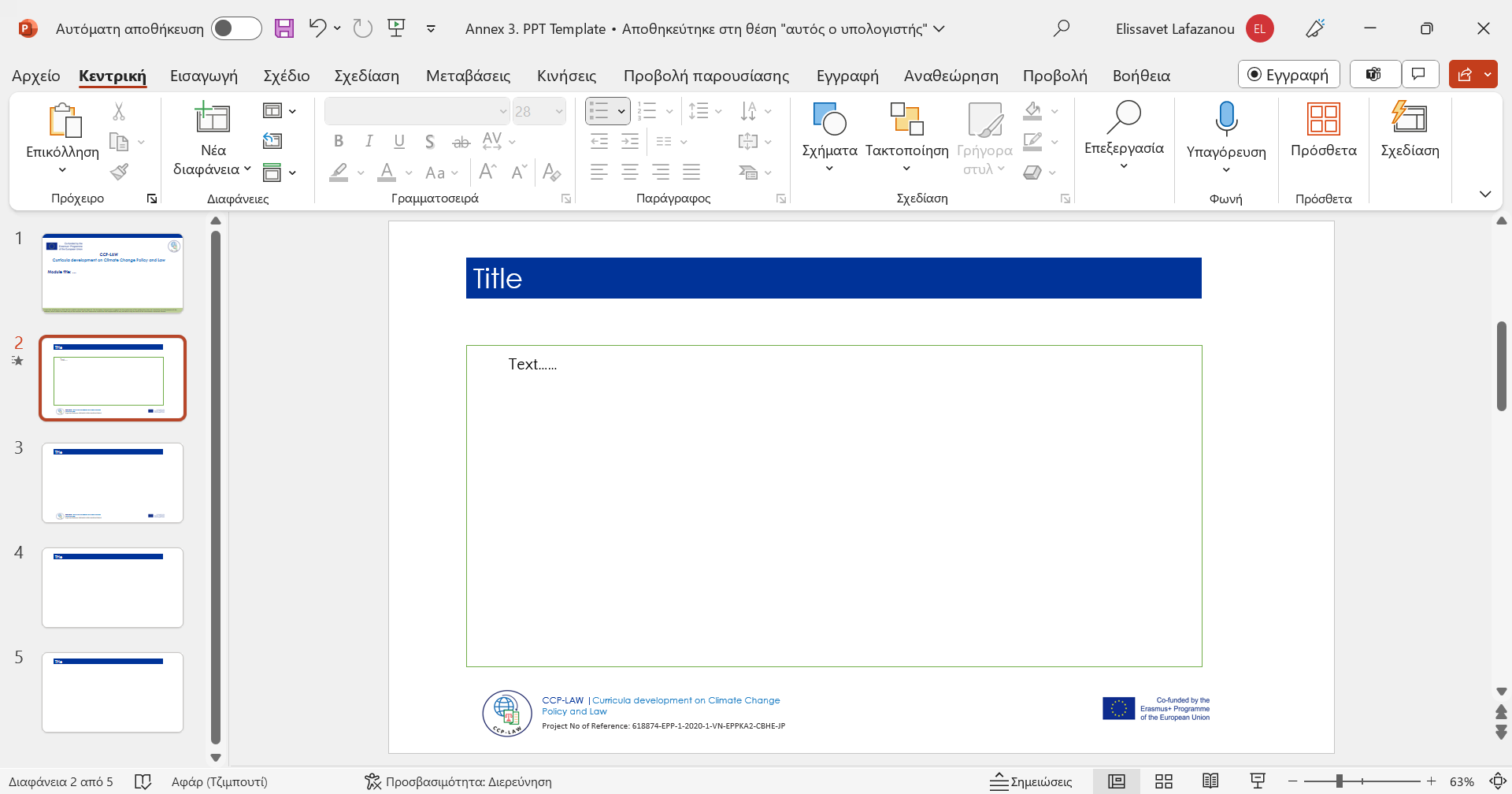 Development of Environmental Action Programmes (EAPs)
The 8th EAP
The 8th EAP entered into force on 2 May 2022, as the EU’s legally agreed common agenda for environment policy until 2030. The 8th EAP calls for active engagement of all stakeholders at all levels of governance, to ensure that EU climate and environment laws are effectively implemented. It forms the EU’s basis for achieving the United Nation’s 2030 Agenda and its Sustainable Development Goals.
There are six priority objectives to 2030:
achieving the 2030 greenhouse gas emission reduction target and climate neutrality by 2050
enhancing adaptive capacity, strengthening resilience and reducing vulnerability to climate change
advancing towards a regenerative growth model, decoupling economic growth from resource use and environmental degradation, and accelerating the transition to a circular economy
pursuing a zero-pollution ambition, including for air, water and soil and protecting the health and well-being of Europeans
protecting, preserving and restoring biodiversity, and enhancing natural capital
reducing environmental and climate pressures related to production and consumption (particularly in the areas of energy, industry, buildings and infrastructure, mobility, tourism, international trade and the food system)
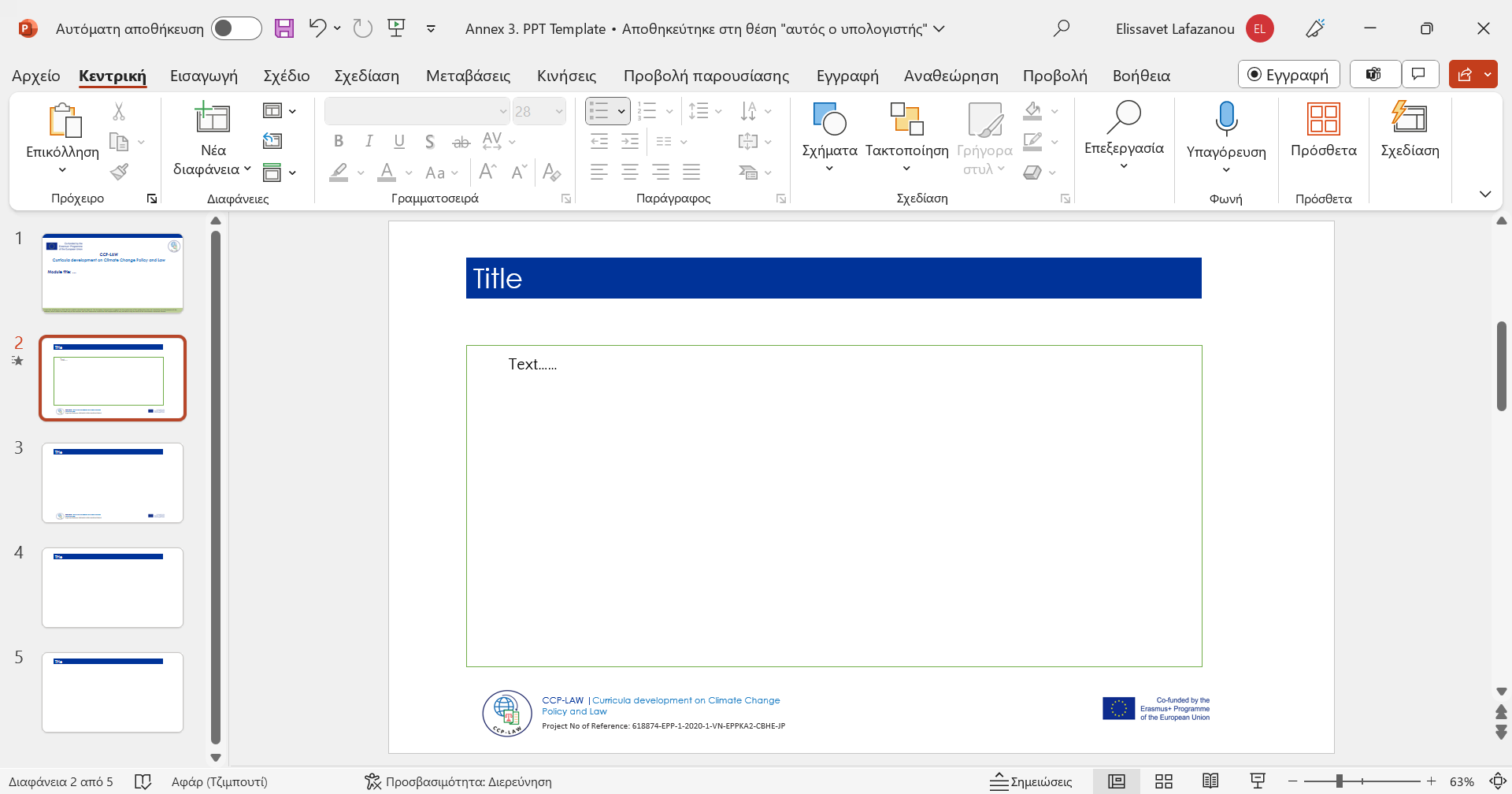 Shift Towards Sustainable Development
Re: https://commission.europa.eu/strategy-and-policy/eu-budget/performance-and-reporting/horizontal-priorities/eu-budget-and-sustainable-development-goals_en
The von der Leyen Commission has made sustainability an overriding political priority for its mandate. All SDGs feature in one or more of the six Commission priorities, making all Commission work streams, policies and strategies conducive to achieving the SDGs.
 In December 2019, the Commission presented ‘The European Green Deal’, the new EU growth strategy, aiming to transform the Union into a modern, resource-efficient and competitive economy where climate and environmental challenges are addressed and turned into opportunities, while making the transition just and inclusive for all.
At the EU level, sustainable development challenges are addressed through policies and regulatory instruments. As far as the former are concerned, the EU budget, through its spending programmes, provides a significant contribution to sustainable development by complementing national budgets, in line with the principle of subsidiarity. In doing so, the design and implementation of the EU spending programmes aim to deliver on the objectives in each policy field while promoting sustainability through the initiatives and interventions of the relevant programmes, in a connected and consisted way.
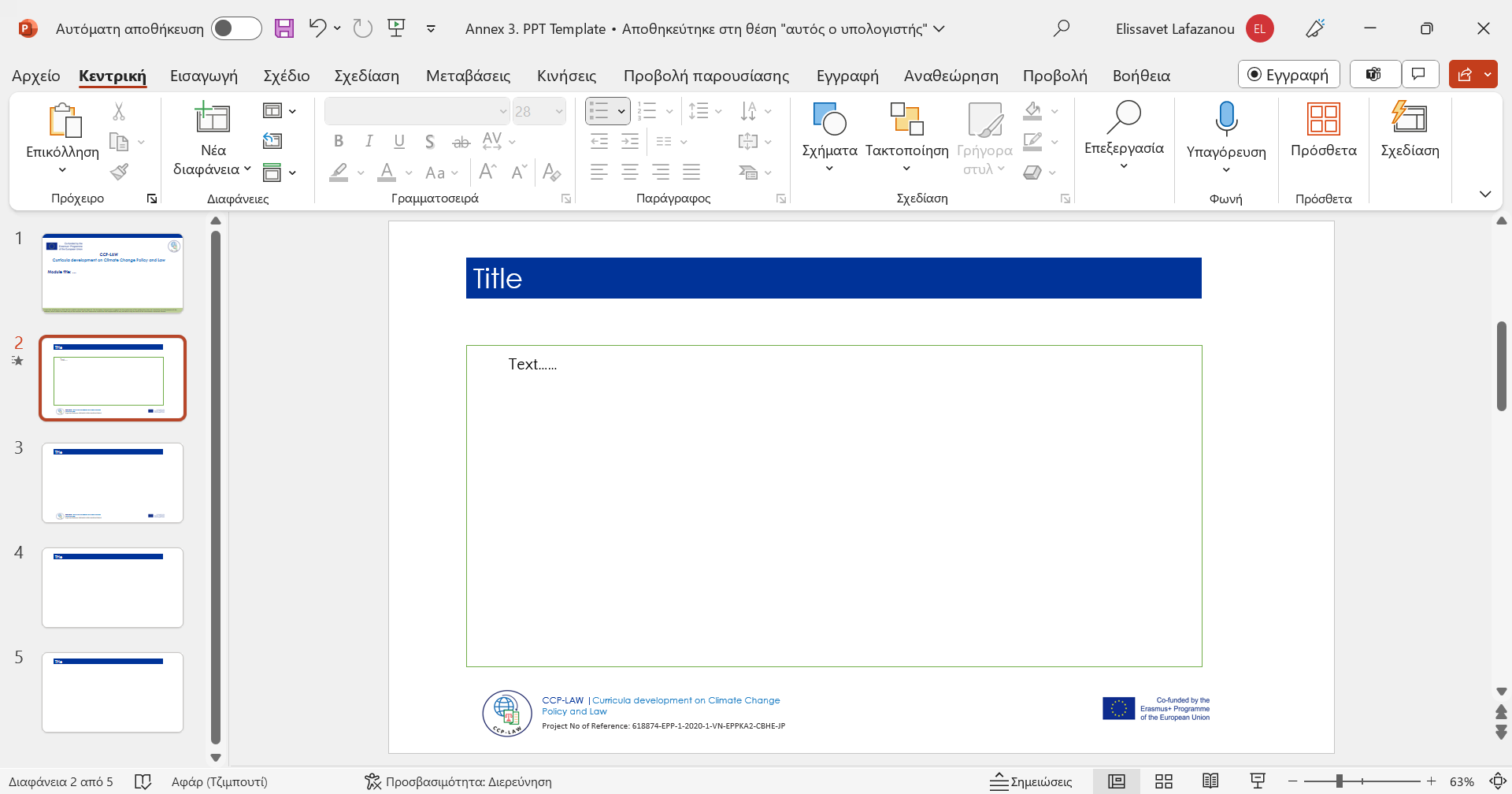